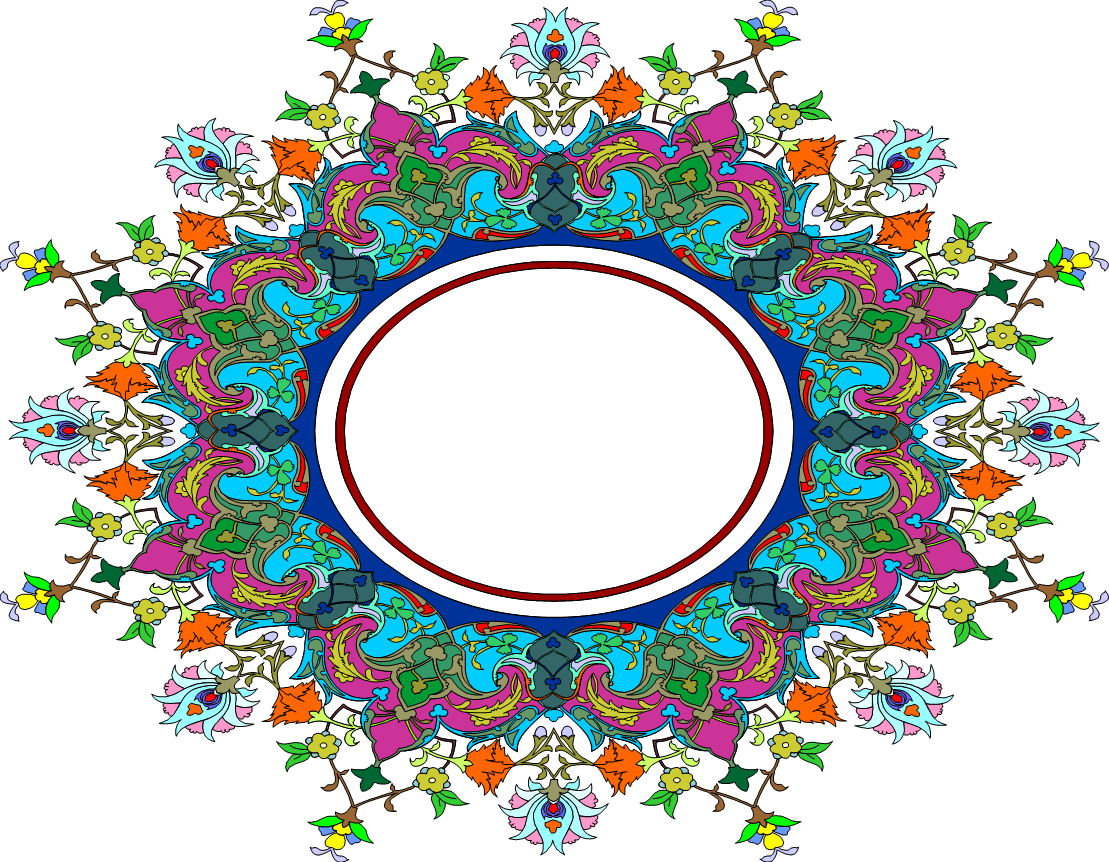 بسم الله الرّحمن الرّحیم
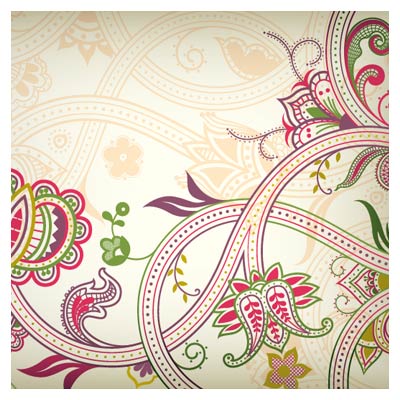 شاکله نفس
موضوع شخصیت: از موضوعات مهمی که همواره ذهن بشر را نسبت به خود معطوف ساخته است، پرداختن به صفات نهادینه شده اشخاص و بررسی علت رفتارهای آنه است. 

رویکردهای جاری در حوزه شخصیت، مفهوم آن را با محدودیت در صفات یا شاکله مرتبط می نماید، زیرا وقتی صحبت از شخصیت می شود به نوعی از محدودیت های رفتاری او سخن به میان می آید. به همین دلیل موضوع شخصیت هم در عرف علمی و هم در معنای عامیانه با کلمه و موضوع شاکله در قرآن قابل بررسی و پژوهش است. 

مقدمه موضوع شخصیت، موضوع شاکله و مقدمه موضوع شاکله، موضوع صفت است. 


از منظر وحی و کلام الهی
در آیات قرآن از کلمه شخصیت در اشاره به انسان هیچ گاه استفاده
 نشده است. صفات انسان موحد هیچ حد و حصری ندارد، زیرا بر 
جلوه های حسن حدی وجود ندارد.
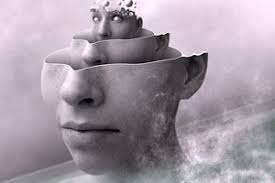 شاکله نفس
معرفی هر فردی به واسطه شاکله نفس صورت می گیرد. بنابراین شاکله نفس معرف تشخص هر انسانی است که در اثر برایند صفاتش به وجود می آید. انسان ها خود و دیگران را غالباً به جای فهرست کردن مجموعه ای از صفات متعدد، به برایند صفاتشان می شناسند. بنابراین در معرفی تنها به صفات خاصی اشاره می شود که حالت جامعیت داشته و فرد را به صورت کلی و جامع نمایان می کند. 

اصول مهم در برایند صفات 
رشد یا فقدان رشد: رشد تعیین کننده جهت برایند صفات است. در قرآن از برایند صفات وقتی در جهت هدایت و نور قرار دارد با تعبیر رشد و در صورت فقدان هدایت با تعبیر به غیّ یاد شده است. 
مراحل بلوغ: به طور طبیعی انسان قبل از رسیدن به دوره ای، صفاتی از او به شکوفایی نرسیده است و بعد از طی مراحل به دوره ای خواهد رسید که صفاتی در او شکوفا می شود.
برایند صفات
منظور از برایند صفات، برهم کنش صفات مختلف و بروز نتیجه همه آنها در قالب صفاتی مشخص است. این صفات مشخص ممکن است از حیث جهت گیری کلی در نظر گرفته شده باشند یا از جهت غلبه و یا... به این ترتیب هر یکی از انواعی که در زیر به آن اشاره می شود، به نوعی برایند صفات را نشان می دهند.
صفات کلی: برایند صفات را از حیث جهت نشان می دهند. 
صفات منشأ: برایند صفات را از حیث نحوه تأثیر آنها در بروز افعال و اعمال نشان می دهد.
صفات غالب: برایند صفات را از جهت کلی نشان می دهد که به نوع حیات و شیوه زندگی انسان اشاره می کند.
صفات نشانه ای: برایند صفات از جهت بروزهای بیرونی نشان می دهد. 
صفات مربوط به سیر نجات یا هلاک: برایند صفات را از جهت نیل به کمال یا زوال نشان می دهد. 
صفات تفصیلی: برایند صفات را از جهت تأثیرگذاری همه جانبه آن بر ابعاد مختلف فردی و اجتماعی و بر قوای مختلف شناختی، عاطفی و عملی انسان نشان می دهند.
انواع شاکله نفس بر اساس معرفی انواع صفات
شاکله کلی نفس
انسان در مواجهه با امور، کدامیک از حق یا باطل را مورد توجه قرار می دهد و بر اساس آن معیارهای فعل و عمل خود را بر می گزیند. نمونه ها: مؤمن و کافر، ابرار و فجار، مؤمن و فاسق، شاکر و کافر
شاکله غالب نفس
شاکله انسان را از جهت شیوه عینی زندگی نشان می دهد. صفات غالب به علت قابلیت مشاهده آن و دریافت های دیگر انسان ها از آن نسبت به دیگر صفات متمایزترند. صفات غالب منفی فرد را به عنوان نمادی از آن صفت قرار می دهد.
معرفی شاکله به صفات منشأ
معرفی شاکله از این طریق، دقیق ترین راه های شناخت شاکله است، زیرا هسته شکل گیری چنین شاکله ای را نشان می دهد، در نتیجه مسیر ایجاد تغییرات بنیادی در فرد را نیز نشان می دهد.
معرفی شاکله به نشانه ها
شاکله نفس در برخورد و سلوک با دیگران به دلیل کنش و واکنش های با آنان، نشانه هایی را از خود بروز می دهد. با شناخت ارتباط کنش ها و واکنش ها با صفات منشأ یا غالب می توان به ابعادی از شاکله نفس پی برد.
معرفی شاکله به علم و قدرت
در بین صفات انسان، علم و قدرت به عنوان غرر سایر صفات اند، زیرا سایر صفات را می توان وجهی از علم و قدرت دانست. ارزیابی هر شاکله بر اساس علم و توان انجام امور، یکی از راههای سریع شناخت شاکله است.
طیفی از برایند صفات
آیات مختلف با توجه به کلمات و قالب بیان کننده صفات، شدت تثبیت صفت را در درجات مختلفی به مخاطب می فهماند.
الذین آمنوا
یا ایها الذین آمنوا
تفاوت درجه در صفت ایمان
مؤمنین
قرآن در معرفی صفات، نهایت درجه ظهور صفت را بیان می کند. در این صورت انسان ها به میزان دوری یا نزدیکی از اوصاف بیان شده در دارا بودن این صفات دارای شدت و ضعف هستند. بنابراین در آیات از حیث جهت و هم از جهت شدت، صفات قابل درجه بندی هستند.
شکل گیری صفات در انسان
سیر اتفاقاتی که در زندگی انسان می افتد، تدریجی است و توان های او نیز به تدریج رخ می دهد. گاهی بر اثر تکرار عمل و گاهی بر اثر القائات بیرونی و گاهی بر اثر انگیزه و توجهات درونی به تدریج به وضعیت های پایدار در او ظاهر می شود.
برایند صفات
ارتباط با دیگران
مؤلفه های شاکله نفس
سیر و صیروریت
دارایی ها و امکانات
تأثیرگذاری و تأثیر پذیری
نقش مؤلفه های شاکله در شناخت شاکله
مؤلفه برایند صفات: توانمندی ها و ظرفیت های درونی فرد 

مؤلفه روابط: توانمندی های اجتماعی فرد 

مؤلفه دارایی ها: توان هایی از جهت ذاتی و اکتسابی بودن و میزان اثربخشی آنها در زندگی فرد و دیگران 

مؤلفه اثر: حیثیت مدیریت کردن یا مدیریت شدن فرد 

مؤلفه سیر: سیر نجات و دستیابی به کمال یا سیر هلاکت و از دست دادن کمال
برایند صفات
1) میزان قدرت مواجهه: شاکله نفس معرف قوای درونی انسان در بهره گیری از امکانات بیرونی در مواجهه با مسائل و رخدادهای زندگی و در کنش و واکنش های مختلف با دیگر انسان هاست. هر گونه تغییر حتی در یک صفت- اعم از حذف یا تشدید یا تضعیف- منجر به تغییر شاکله نفس می شود.
اهمیت برایند صفات از دو منظر
شاکله نفس از برایندی از صفات انسان به وجود می آید. این برایند صفات توسط صفات منشأ، غالب و نشانه ای قابل شناسایی اند.
2) قرار گرفتن در مختصاتی مشخص به نسبت شرایط، امکانات و بسترها: هر انسانی متناسب با شاکله اش در برخورد با مسائل و وقایع، وضعیت خاصی را برای کنش و واکنش به خود می گیرد.
برایند صفات
براساس عناصر ساختار وجودی انسان
صفات مربوط به حواس
صفات مربوط به عقل
صفات مربوط به علم، معرفت و ایمان
صفات مربوط به تفکر
صفات مربوط به فعل، توجه و عواطف
صفات مربوط به عمل
برایند صفات
بر اساس شناخت ظرفیت های طبعی
ظرفیت های طبعی انسان
شهوت: گرایشی همراه با ذوق نسبت به موضوع
رغبت: میل و گرایش نسبت به موضوع
حرص: طلب و طمع شدید نسبت به موضوع
رهبت: ترس و واهمه نسبت به موضوع
غضب: غلبه داشتن نسبت به موضوع
لذت: دوست داشتن با احساس رضایت نسبت به موضوع
برایند صفات
بر اساس شناخت ظرفیت های دریافت ذکر
برایند صفات
بر اساس تفکیک مکارم اخلاق 

در برخی از روایات از ائمه اطهار (علیهم السلام)  مکارم و رذایل اخلاقی به صورت ضدین و به نحو احصای حداکثری آنها آمده است. از این روایت ها می توان برای براورد توان انسان از حیث مکارم اخلاقی بهره گرفت. 

از جمله این روایت، حدیث جنود و عقل است.
ارتباط با دیگران
شاکله ها بر اساس ارتباط با دیگران نیز دارای طیف های مختلفی هستند. این نوع شناخت از شاکله ها نوعاً با استفاده از صفات نشانه ای حاصل می شود. داشتن روحیه اجتماعی فرد را به ارتباط با دیگران و خارج شدن از انزوا دعوت می کند.
تعاون صد در صدی با حق
تعاون صد در صدی با باطل
تعاون
عدم تعاون
همگرایی صد در صدی با حق
تعاون صد در صدی با باطل
همگرایی
عدم همگرایی
فجار
ابرار
حق گرایی در روابط
دارایی ها و امکانات
انواع دارایی های انسان
دارایی های درونی یا توان های ذاتی مانند هوش، سلامتی، زیبایی، علم ذاتی  و...
دارایی های بیرونی یا توان های اکتسابی مانند علم و ثروتی که با تلاش فرد به دست می آید.
شناسایی توانمندی های ذاتی در تعیین شغل و مسئولیت های اجتماعی ضروری است. برای شناخت این توان ها می توان از پاسخ به این سؤالات بهره گرفت:
- به طور طبیعی در حوزه چه موضوعاتی به ذهن فرد، طرح و ایده کاربردی خطور می کند؟
- آرزوها و آرمان های فرد در چه حوزه ها و چه موضوعاتی است؟
- فرد از اشتغال به چه کارها و پرداختن به چه موضوعاتی خسته نمی شود؟
- صرف کردن وقت در چه حوزه ها و چه موضوعاتی برای فرد لذت بخش و یا ضروری است؟
تأثیرگذاری و تأثیر پذیری
تأثیرگذاری و تأثیرپذیری انسان ها بر یکدیگر
تأثیرپذیری صرف
تأثیرگذاری صرف
زمینه سازی و اجرا: افراد می توانند نسبت به مقصد واحد با یکدیگر شفع شوند. در این صورت برخی در زمینه سازی کارها و برخی در اجرای کارها قوی ترند. خصوصیات مربوط به توان زمینه سازی در تمایل برای اعمال نهفته و زمینه ساز و خصوصیات مربوط به توان اجرا در تمایل برای اعمال آشکار ظاهر می شود.
رهبری و پیروی: برخی افراد زمینه رهبری قوی تری دارند. در این صورت میل به تأثیرپذیری در آنها مخفی است. برخی افراد زمینه پیروی قوی تری دارند، در این صورت میل به تأثیرگذاری در آنها مخفی است.
سیر و صیروریت
اصلی ترین عنصر تمایز دهنده میان شاکله ها جهت است. جهت از برایند افکار، باورها، گرایش ها و اعمال به دست می آید. در صورتی که فرد در همه این موارد تبعیت از خدا و ولایت الله را محور توجه خود قرار دهد، جهت رو به نور(مثبت) دارد و در صورتی که تبعیت از غیر الله داشته باشد جهتی ظلمانی(منفی) دارد.
مراحل بلوغ یا عدم آن
ملاک های صیر
اعتدال قوا و توان کنترل آنها
ملاک های صیر
ملاک های مبتنی بر قرآن و روایات
وجود نقص در مراحل رشد
- لهو و لعب
- زینت و تفاخر
- تفاخر و تکاثر
ملاک های مبتنی بر قرآن و روایات
توانمندی در کنترل 
- قوه شهویه
- قوای غضبیه
- قوای فکریه
مدیریت شاکله صفات
خویشتنداری: توان مدیریتی انسان برای نظارت بر شکل گیری تدریجی شاکله است. این موضوع در عرف روایات با نام کف نفس قابل پیگیری است. قدرت خویشتنداری انسان با افزایش توان شاکله فرد نسبت به امور و بالارفت توان خویشتنداری قابل ارزیابی است. زیرا طریقه سکوت، کلام، نظر و مشی به میزان درک حضور خداوند است. 
ارزیابی توان خویشتنداری از طریق
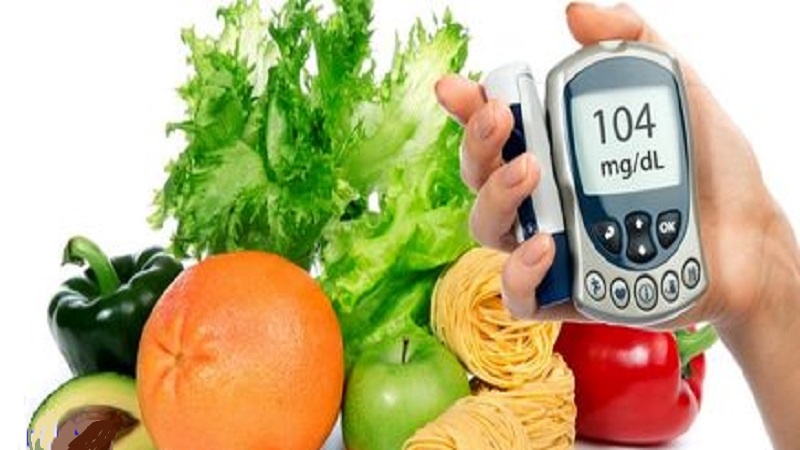 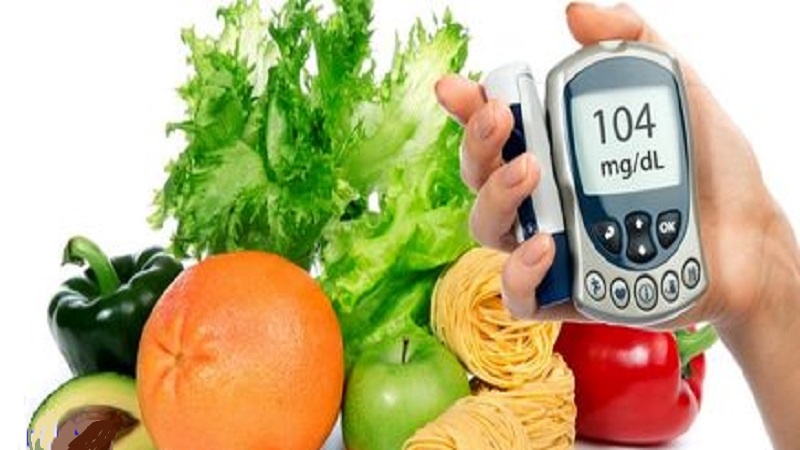 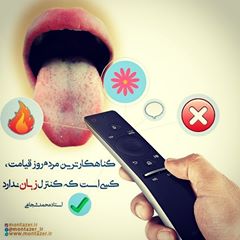 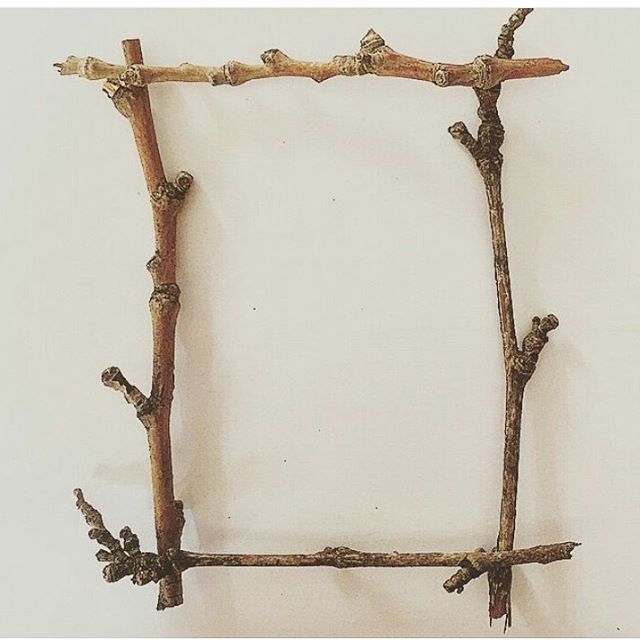 کنترل خوردن
کنترل زبان
کنترل بدی ها و داشتن چارچوب
مدیریت شاکله صفات
اعمال مهم ترین عنصر در مدیریت شاکله صفات است. زیرا انجام عمل به ظاهر امری جزئی و مقطعی به نظر می رسد اما تأثیرات آن بر شاکله عمقی و ماندگار است. 

بنابراین بایستی موارد زیر را در نظر گرفت:
هر شاکله ای اعمال هم سنخ با خود را می طلبد. بنابراین مبادرت به انجام هر عملی، تغییر در شاکله به صورت تشدیدی یا تضعیفی است. 
لازم است اعمال شاخص مربوط به شاکله های شاخص را شناخت. با انجام یا احتراز از آنها به این شاکله ها شبیه شد یا از آنها فرق یافت. 
برخی عمل ها هستند که مربوط به فعلیت انسان نیستند، اما در صورت بروز بر شاکله صفات بسیار اثرگذار هستند. 
اثر عمل بر شاکله صفات به صورت تدریجی ظهور می کند. 
اعمالی که از شاکله های ایمانی بروز می یابد کاملاً مدیریت شده و آگاهانه، به دور از عادت و تکرار، برخاسته از تفکر و تعقل است.
مدیریت شاکله صفات
توجهات، شکل دهنده به صفات: توجه نفس اثرگذاری سریع بر صفات دارد. هر صفتی در ایجاد توجه نقش دارد و نیز توجه، خود عامل تولید کننده صفات است. 

گرایش به دنیاکه صفات پستی را شکل می دهد از سه ناحیه گرایش به غرائز، گرایش به مسکرات و گرایش به مال اندوزی وارد می شود. 
تعلق و توجه به دنیا خاستگاه صفاتی است که ویژگی های دنیا را دارند یعنی ایجاد کننده مشغولیت های بی نتیجه، ناکامی و ناپایداری هستند. 
توجه به اجل و دوره عمر یکی از مواردی است که لازم است پیوسته در توجهات فرد قرار داشته باشد. این توجه منجر به تغییر بسیاری از صفات می شود.
مدیریت شاکله صفات
علم؛ منشأ صفات الهی: علم می تواند شاکله انسان را ربانی کند و اعراض از آن نیز شاکله انسان را شیطانی می کند. بنابراین هر کس در هر وضعیتی که قرار دارد در صورتی که به سوی علم گام بردارد به سوی نجات سیر نموده است. 

علم طلبی بر پایه دنیا خواهی منجر به پدیداری خود بزرگ بینی خویش، فخر فروشی در مواجهه با مردم و غرور کاذب در برابر خداوند متعال می شود و در نهایت به خواری و ندامت کشیده می شود. 
علم طلبی در صورتی که بر پایه آخرت گرایی باشد بر نرمی درونی انسان می افزاید و او را در مقابل دیگران متواضع می کند و بر خوف او از خدا و جهادش در راه دین می افزاید. چنین کسی از علم بهره مند می شود و به دیگران نیز بهره های آن را می رساند.
شخصیت؛ شاکله آسیب زا
شخصیت یافتن شاکله اگر به معنای از دست دادن قدرت انعطاف نفس در برابر تغییرات مثبت و تحولات تکاملی باشد، مهمترین آسیب شاکله است. در این صورت نفس به وضعیت پایداری می رسد که روزمرگی او را فرا گرفته و گذران عمر در او ارتقایی ایجاد نمی کند. از این موضوع در قرآن و روایات با کلماتی چون قساوت قلب، طبع و ختم قلب یاد شده است.
به امر و حکم الهی هوشیارند.
 در اثر مواجهه با آیات و ابتلائات هر روز در حال شدن و صیروریتی جدید هستند. لذا حالات و اعمال آنها قابل پیش بینی نبوده و زندگی رو به رشد دارند. 
از انذار و نصیحت به شدت استقبال کرده و آن را عامل حیات خود می دانند. 
 در صدد برطرف کردن عیوب خود هستند.
شاکله مؤمن
در اثر ابتلائات شکننده هستند و به شدت تحت تأثیر قرار می گیرند اما در مواجهه با آیات تحت تأثیر قرار نمی گیرند و با بی اعتنایی برخورد می کنند. 
برخوردها و رفتارهای این شاکله ها به دلیل محدودیتی که دارند قابل پیش بینی است. 
انذار پذیری خود را از دست می دهند و از شنیدن نصیحت گریزان می شوند. 
پیوسته در صدد پیدا کردن عیب های دیگران هستند.
شاکله کافر
خطبه 157 امیر المؤمنین علی علیه السلام
شقاق
آفت ها
غلبه رجال
نفاق
انواع آسیب های شاکله
عاهات
کفر
شماتت اعداء
ضلالت
شرک
اعراض
حلول نقمت
جهل
شک
امراض
فساد ضمیر
مقت
غضب
خطایا
ضیق
ذنوب
عسر
شاکله های خاص
شاکله های باطل
شاکله های حق